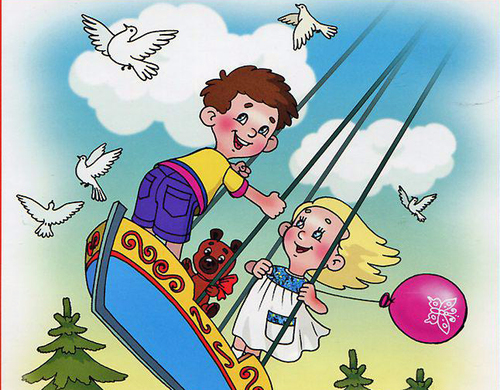 Крылатые качели
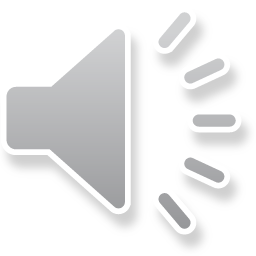 «Крылатые качели» (из к-ф «Приключения Электроника», 1979 г.)

Исполняет: Детский хор Государственного Академического большого театра, в исполнении Елены Камбуровой.Музыка: Евгений Павлович Крылатов - советский и российский композитор. Народный артист Российской Федерации. Лауреат Государственной премии СССР.Слова: Юрий Сергеевич Энтин - советский и российский поэт, драматург, поэт-песенник, сценарист. Широко известен в России и СНГ благодаря песням из кино-, теле- и мультипликационных фильмов.
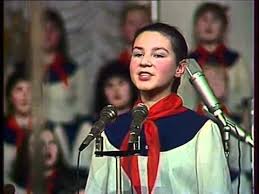 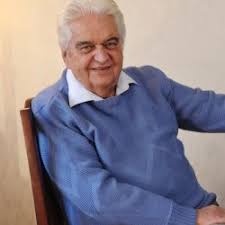 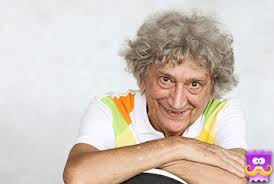 Песня « Крылатые  качели» по характеру- философская, ностальгическая песня о детстве. Темп песни – мелодичный и ладный(мажорная музыка).Мажорная музыка воспринимается как светлая, ясная, радостная, а минорная - как печальная и мечтательная. А также тембром.Тембр-это окраска звука. Каждый человеческий голос имеет свою окраску, свой тембр; свой тембр имеет и каждый музыкальный инструмент. Благодаря тембру мы можем различить голос человека или музыкального инструмента, не видя его, а только слыша.
Cm           G      Cm                GВ юном месяце апреле в старом парке тает снегC          Fm       Fm7            GИ весёлые качели начинают свой разбегCm                G     C                FmПозабыто все на свете, сердце замерло в груди                     Cm            G         CmТолько небо, только ветер, только радость впередиFm                   Cm            G          CТолько небо, только ветер, только радость впередиC             G        F        CВзмывая выше ели, не ведая преград, Fm        Cm     G               CКрылатые качели летят, летят, летятFm         Cm     G               CmКрылатые качели летят, летят, летятВзято с сайта https://mychords.net/Cm                G         Cm              GДетство кончится когда-то, ведь оно не навсегдаC                 Fm         Fm7         GСтанут взрослыми ребята, разлетятся кто кудаCm                G     C            FmА пока мы только дети, нам расти ещё расти -                   Cm              G          CmТолько небо, только ветер, только радость впередиFm                 Cm              G          CТолько небо, только ветер, только радость впередиC            G         F        CВзмывая выше ели, не ведая преград, Fm       Cm         G          CКрылатые качели летят, летят, летятFm        Cm         G          CmКрылатые качели летят, летят, летятПрипев 2 раза
Понравился больше всего вариант «Приключения Электроника» — советский детский музыкальный телефильм 1979 года, режиссёра Константина Бромберга. В исполнение Елены Камбуровой и Детского хора Государственного Академического большого театра под управлением В. Попова.
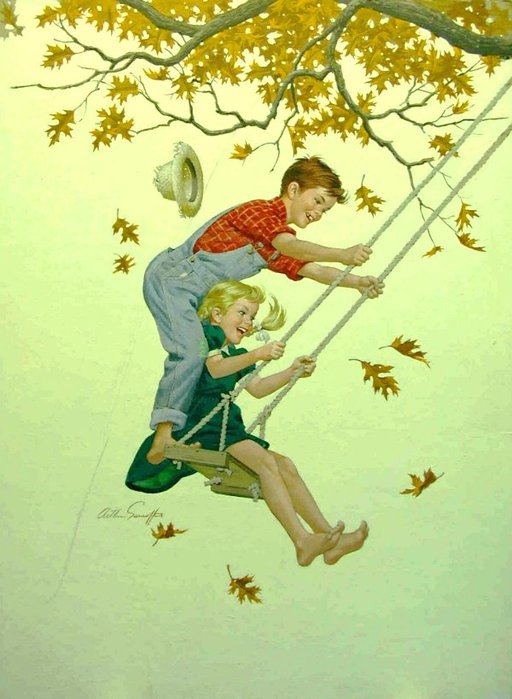 Советские кинопесни - настоящая красота, красота детских воспоминаний. И слова и мелодия этой песни - хороши, светлы, в них и выражается стремительное движение вперед! Эту песню я считаю шедевром детского кино, которые  можно с удовольствием пересматривать и переслушивать))).
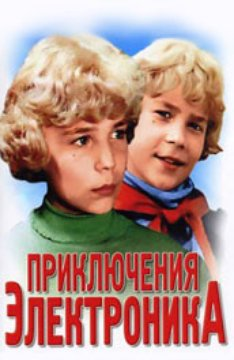 В этом году песне исполнилось 39 лет! А песня не стареет, только набирает популярность. Остается также крылатой!!!